9. PSYCHOTICKÉ PORUCHY
SCHIZOFRENIE

Tři základní symptomy schizofrenie:
Psychomotorický útlum – snížená hybnost, neměnná mimika, emoční plochost.
Dezorganizace – nepřiléhavé emoce, inkoherence v myšlení a řeči.
Zkreslení skutečnosti – bludy, halucinace.


Prodromální fáze – sklon k úzkosti, podrážděnosti, ztráta zájmů.
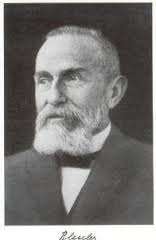 Poruchy myšlení – bludy. 
Poruchy vnímání – halucinace 
Poruchy jednání. 
Hluboký pocit odcizení vlastního prožívání i dějů kolem sebe. 
Nečinnost, ztráta zájmů a sociální stažení. 
Oploštění a nepřiměřenost emočních reakcí. 
Katatonní známky v motorice.
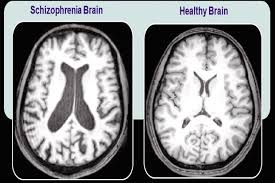 411. kus
Princip – se kterým pracuje smrt (vlkoměr)
Princip tento je jednoduchý velmi
46546484df6466dd4646dgsg444dd a ď
1454698ssfsff6466646sssffgvsvf666666x a ň
98789764565xycs566yyyyyy644444x a mň mň mňau
ččččččččččččččččččččiiiiiiiiiiiiiiiiiiiiiiiiiiiiiiiiiiiiiiii a či či
haf
smrt je vlastně tuze „brav“
tedy hodná holka
národnosti Polka.
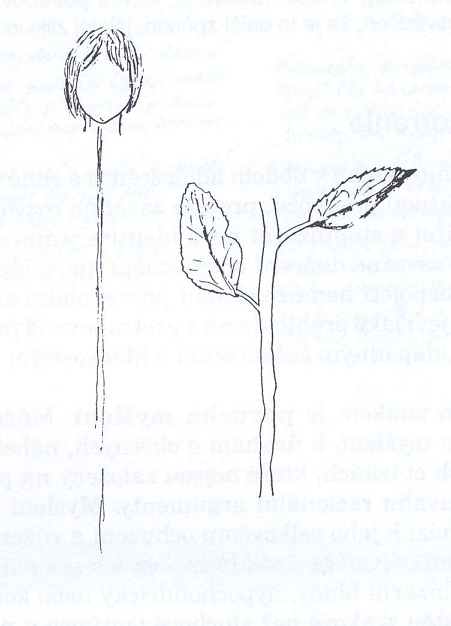 Negativní příznaky – snížení nebo vymizení nějaké vlastnosti.
Pozitivní příznaky – nadměrné, přehnané a nepřiměřené projevy duševní činnosti. 

Začíná většinou mezi 15 a 35 lety, nejméně polovina případů již před 25. rokem. 
 
Příčiny schizofrenie nejsou známy. 
Předpokládá se multifaktoriální původ. 
Na dědičné vlohy působí zátěž, která onemocnění spouští. 
V adolescenci nároky přechodu do dospělého zodpovědného života. 
Tělesné trauma či nemoc, ale také zkušenost s drogou.
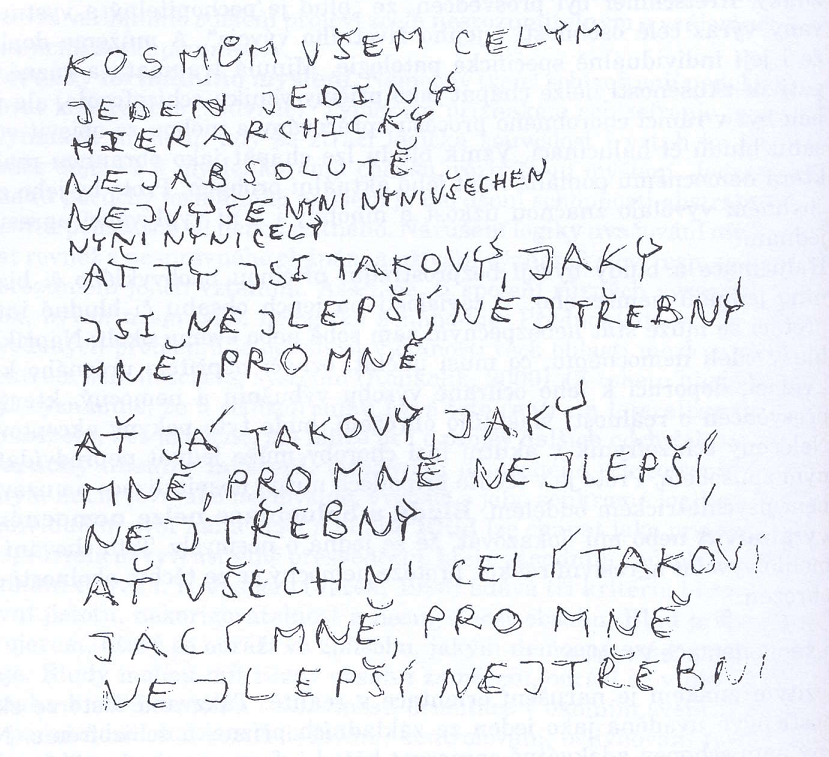 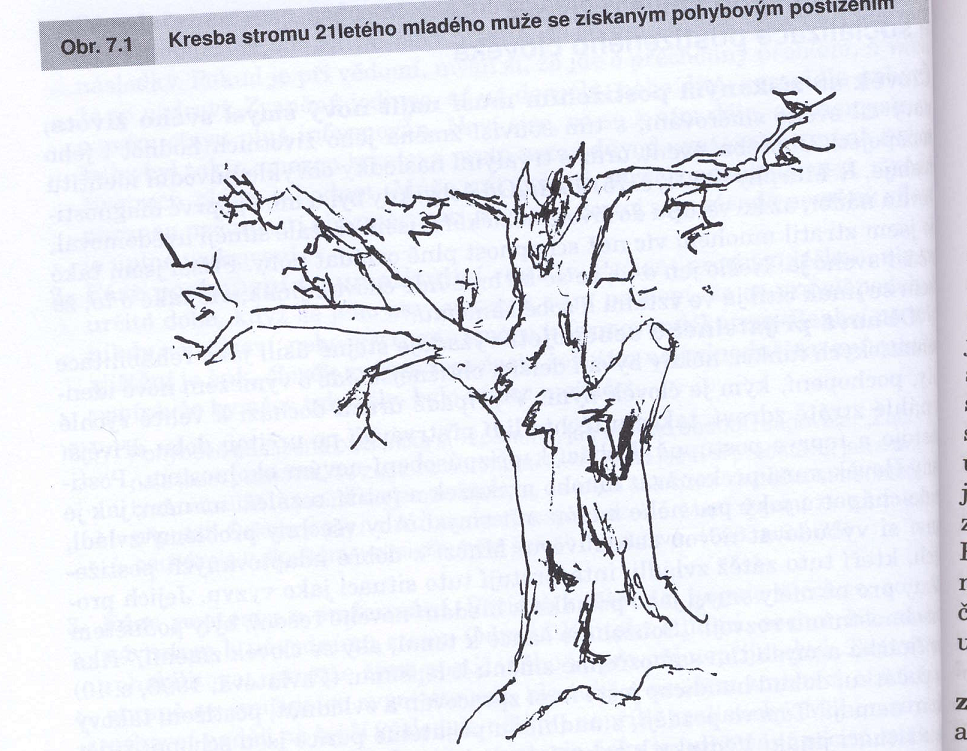 Formy onemocnění schizofrenií:

Simplexní schizofrenie – změny chování s úpadkem vůle, ztrátou zájmů a oploštěním emocí. 

Paranoidní schizofrenie – charakterizovaná bludy a halucinacemi. 

Hebefrenní schizofrenie – charakterizovaná vrtkavostí, necílenou nebo potrhlou aktivitou, nevypočitatelnými projevy. 

Katatonní schizofrenie – poruchy psychomotoriky – katatonní stupor. 

Reziduální schizofrenie – stavy, které následují po odeznění akutních příznaků.
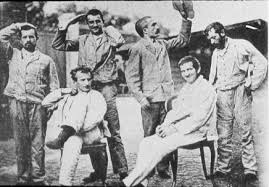 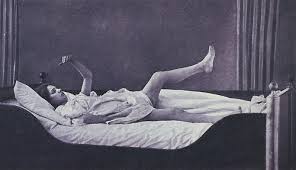 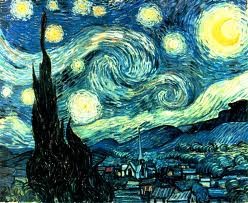 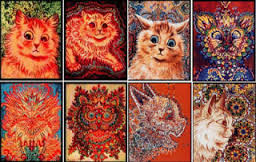 Léčba
Farmakoterapie antipsychoticky působícími léky. 
Brání novým atakám onemocnění.
Poskytuje prostor k rehabilitaci a návratu do života.

Psychoedukace 
Poučit pacienta o povaze onemocnění a důvodech léčebných zákroků. 
Učit se novým sociálním dovednostem. 
Součástí léčby je pracovní terapie. 
Rodinná terapie.
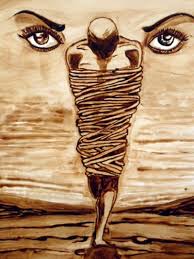 OSTATNÍ PSYCHOTICKÁ ONEMOCNĚNÍ:

Schizoafektivní porucha – známky poruchy nálady a schizofrenní poruchy současně.

Akutní přechodná psychotická porucha – symptomy se velmi rychle střídají a proměňují. 

Trvalá porucha s bludy – bludy perzekuční, žárlivecké, hypochondrické a kverulantské, mohou být doprovázeny i halucinacemi. 

Schizotypní porucha – podobá se 
prodromálnímu stadiu schizofrenie.
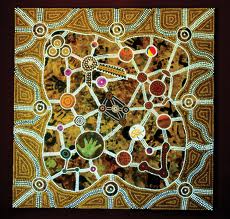